Weather Emergency Room
Saving Lives, Minimizing Damage
Elliot Abrams, CCM
AMS Fellow
Sr Vice Pesident
Chief Forecaster
AccuWeather, Inc.
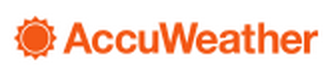 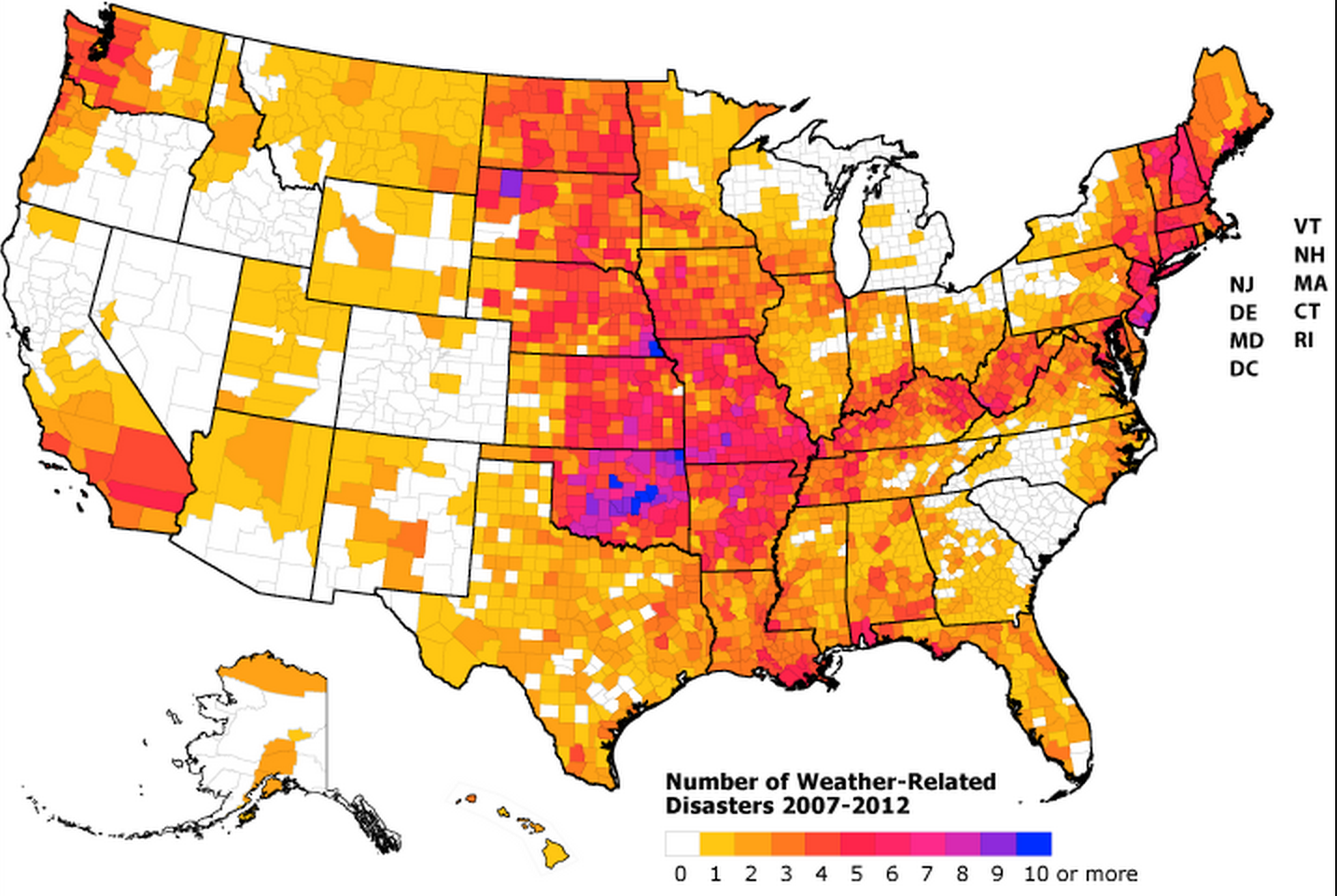 Each Year (on average) the United States Experiences:

	100,000 thunderstorms
		…10,000 severe

	1,000 tornadoes

	5000 floods

	2 landfalling deadly hurricanes

				as well as

Fog, smog, snow squalls, freezing drizzle, frost, rapid temperature changes, stifling heat, hyperborean cold, high winds, wild fires, rush hour sun glare, sudden showers, whiteouts, street flooding, uncertainty in forecasting, social media assistance …and threat…    …   …
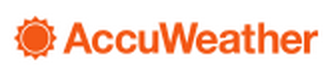 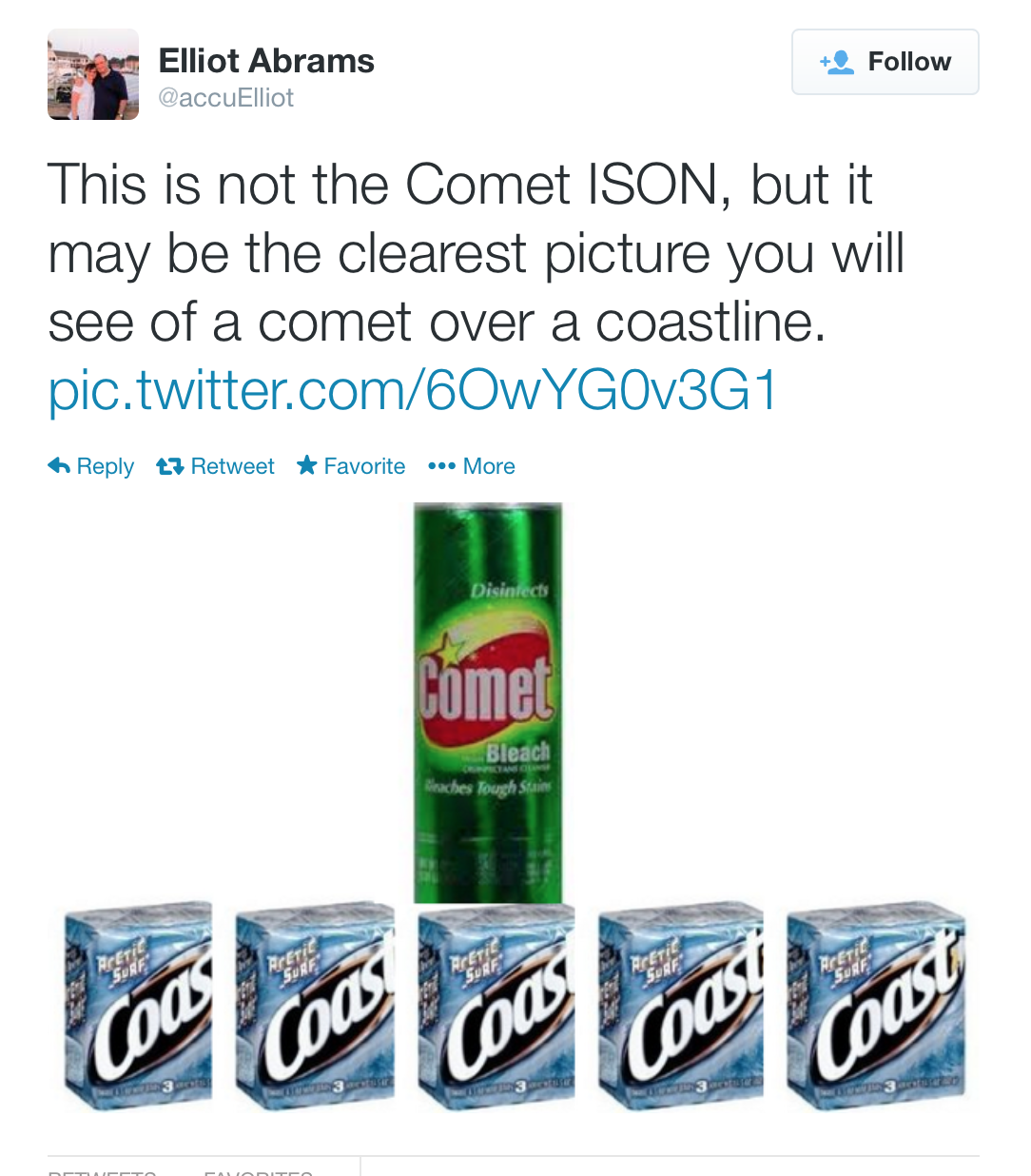 Most forecasts, whether for severe or routine events, short term or long range are issued for areas and populations, but do not directly target a specific person, activity or task*.
*   Some forecasts are issued for specific groups and/or events/venues, etc.

But, the issuing person, firm or agency may not know what info each individual or group needs:

It’s just put out there.

Workers at events have varying roles and potentially different management structures. 

How do you know if the most useful information reaches those who can actually use it.

Key details may or may not get through to those who must make critical decisions

Decision makers may not recognize the implications of what is being forecast.  Actionable items, urgency???
When a well qualified meteorological consultant works with an engaged and proactive customer, limitations can be mitigated or removed.
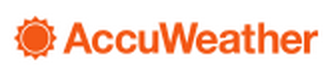 Example: Two Winters Ago and the Polar Vortex
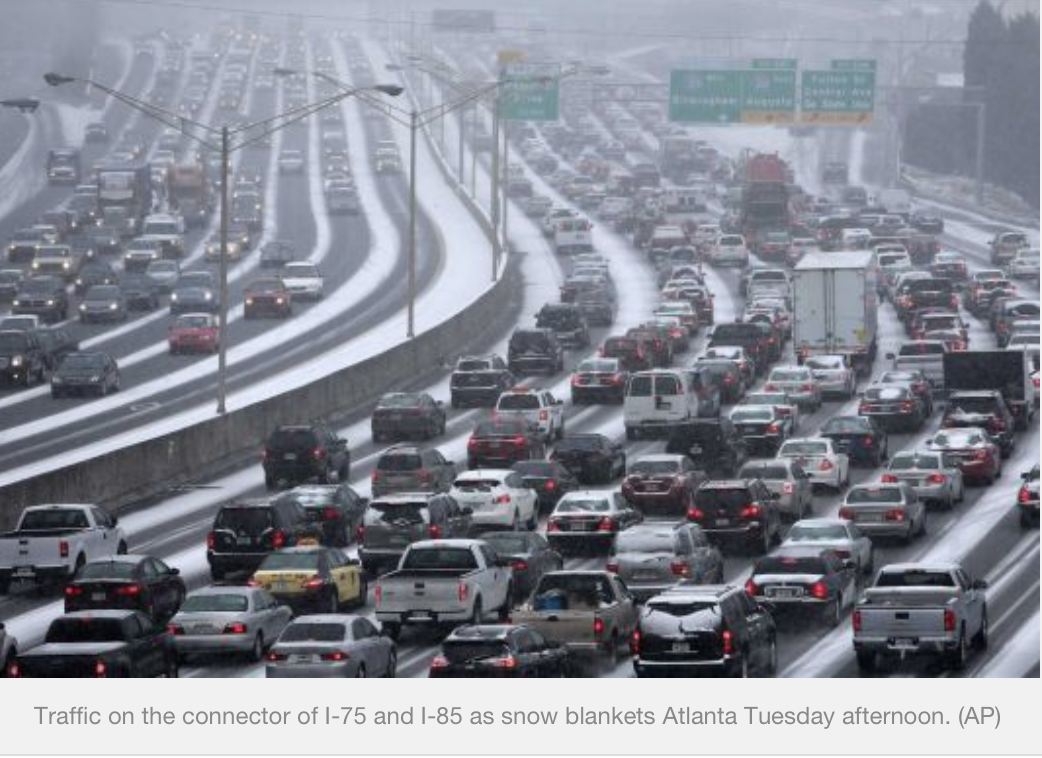 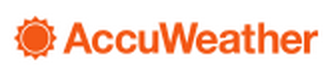 Sudden Trouble
After blaming bad forecasts for Atlanta’s gridlock nightmare in a 2 inch snow storm on January 28, 2014 Governor Nathan Deal announced he was appointing a severe weather warning and preparedness task force. 

What do you think? 

What kind of experts should be on such a board? 

Role of Local Governments

Role of America’s Weather Enterprise?

How would they have done things differently?

What specific objectives and milestones should they set?

How should they measure success / failure?

Other questions?
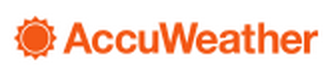 Data Sources Explode
Conventional text data
Ubiquitous model availability
Twitter and Facebook observations
Web cams
Lightning maps
Advanced radar imagery, dual-pol advances in such things as identifying different types of precipitation.
Innovative IR scales to highlight clouds that were poorly detected
Public, private and hybrid surface data
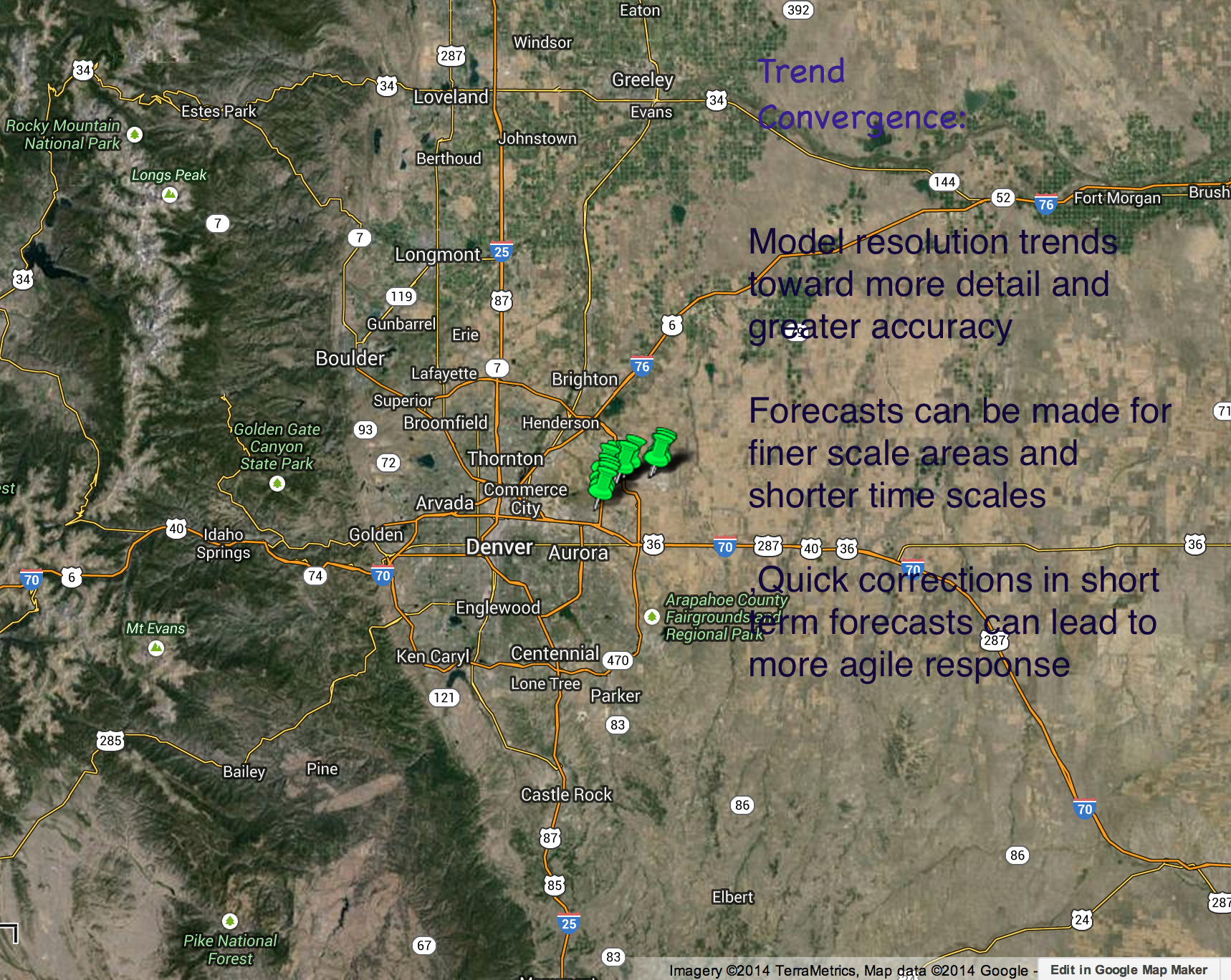 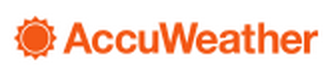 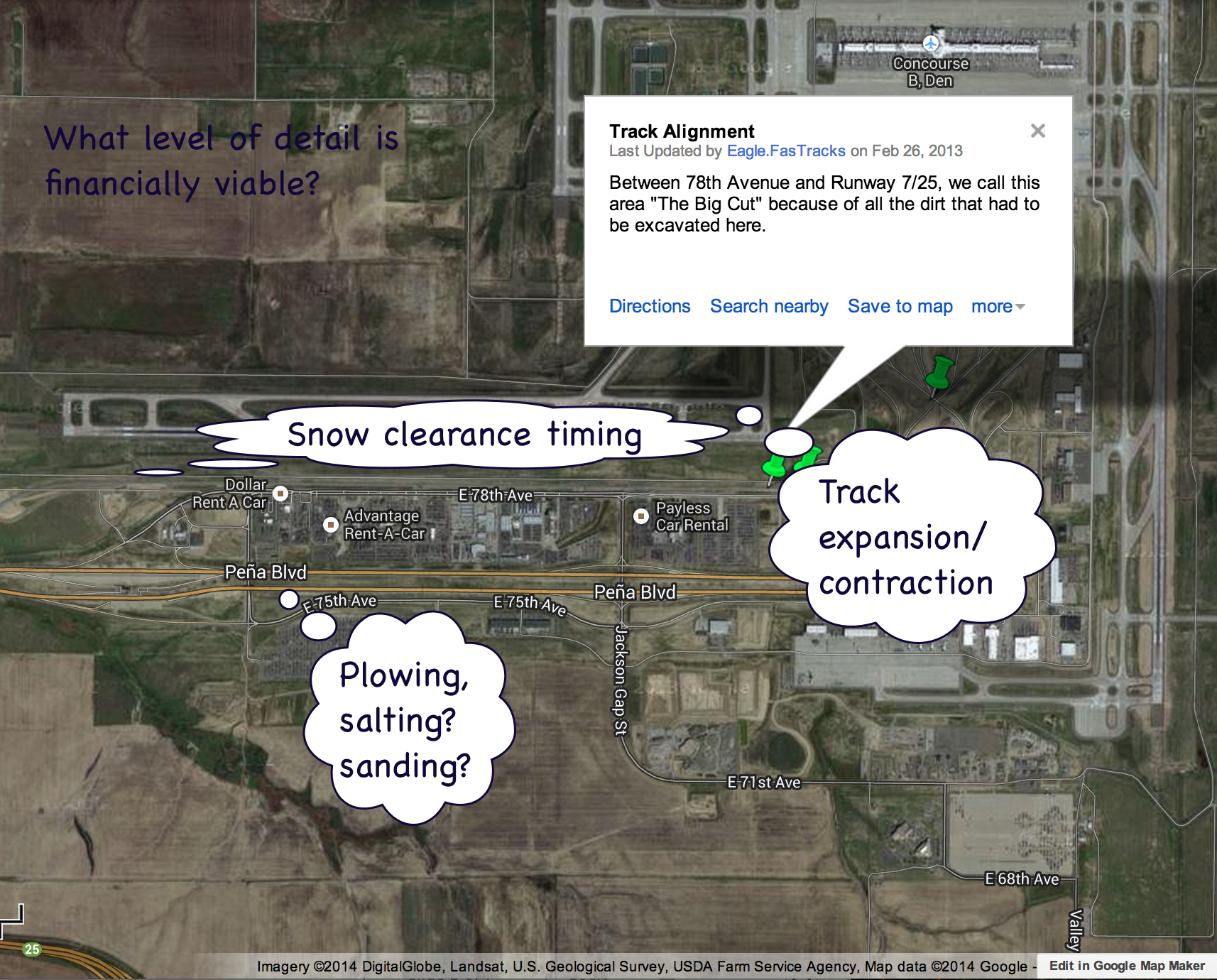 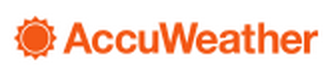 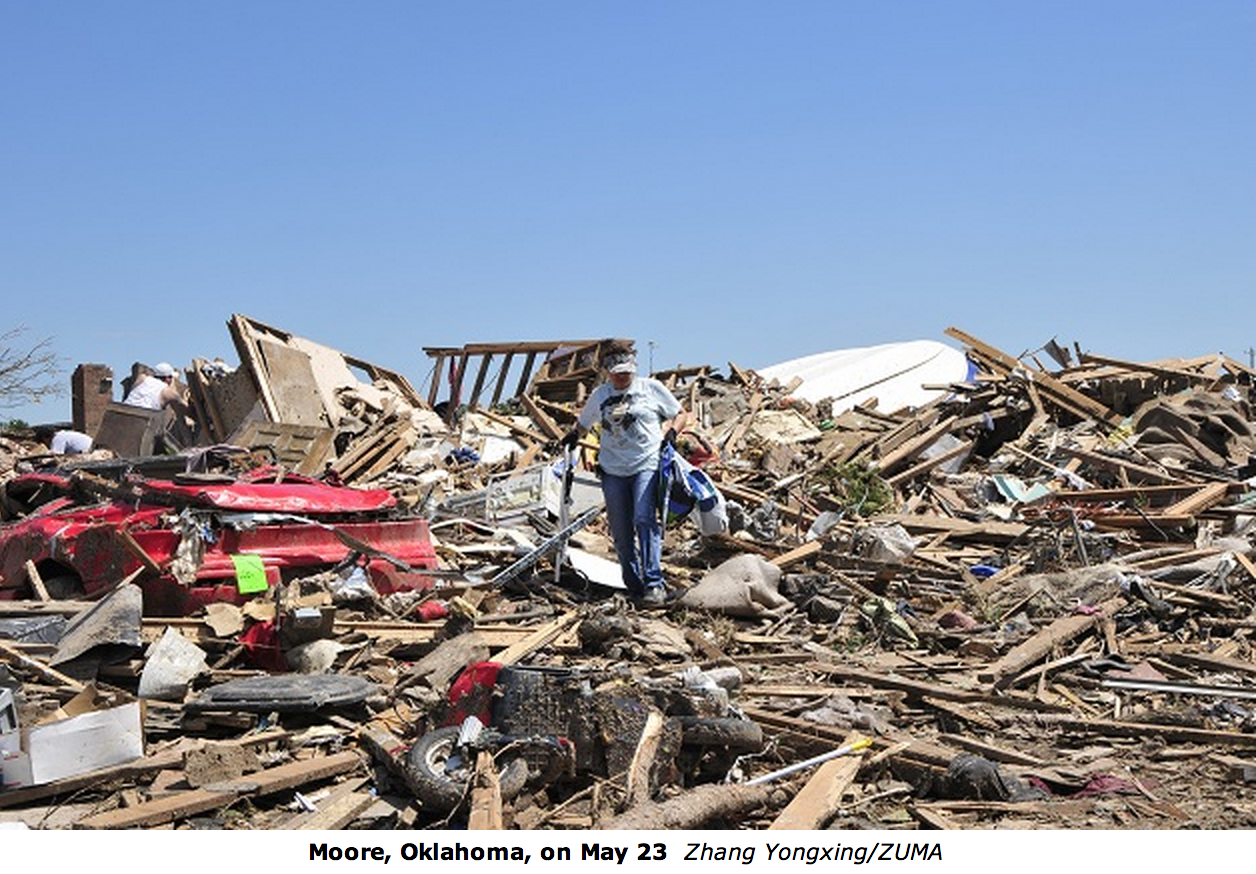 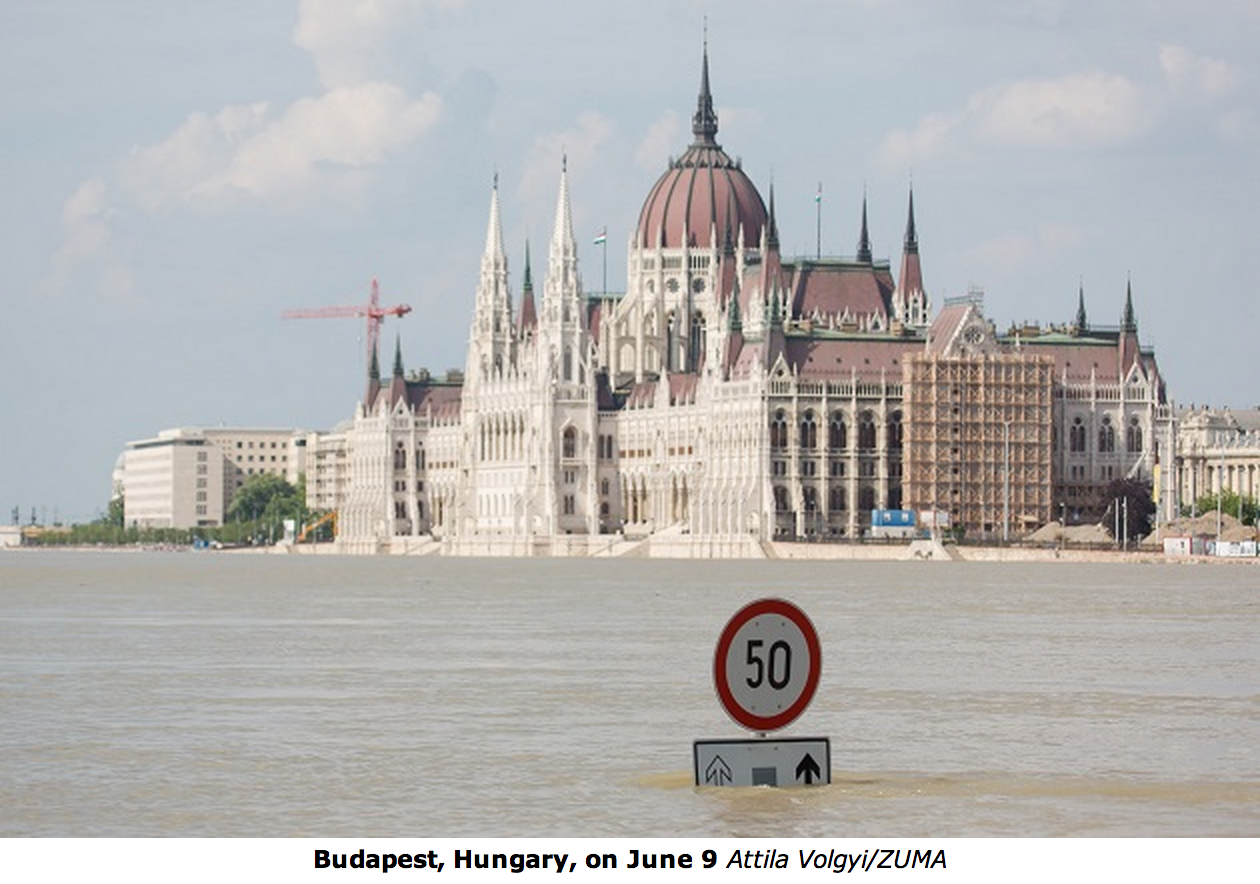 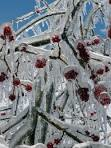 Ice Storms
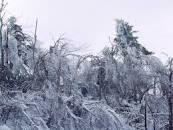 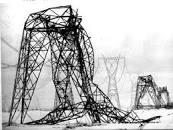 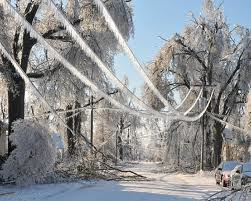 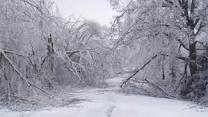 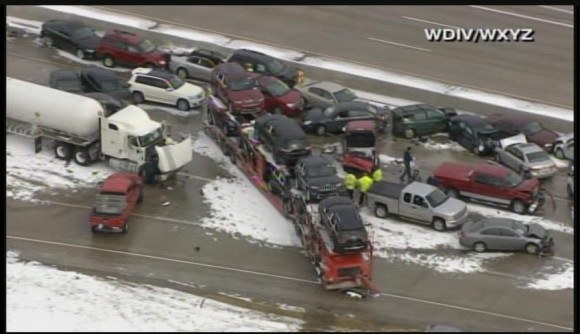 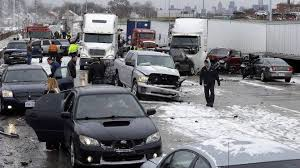 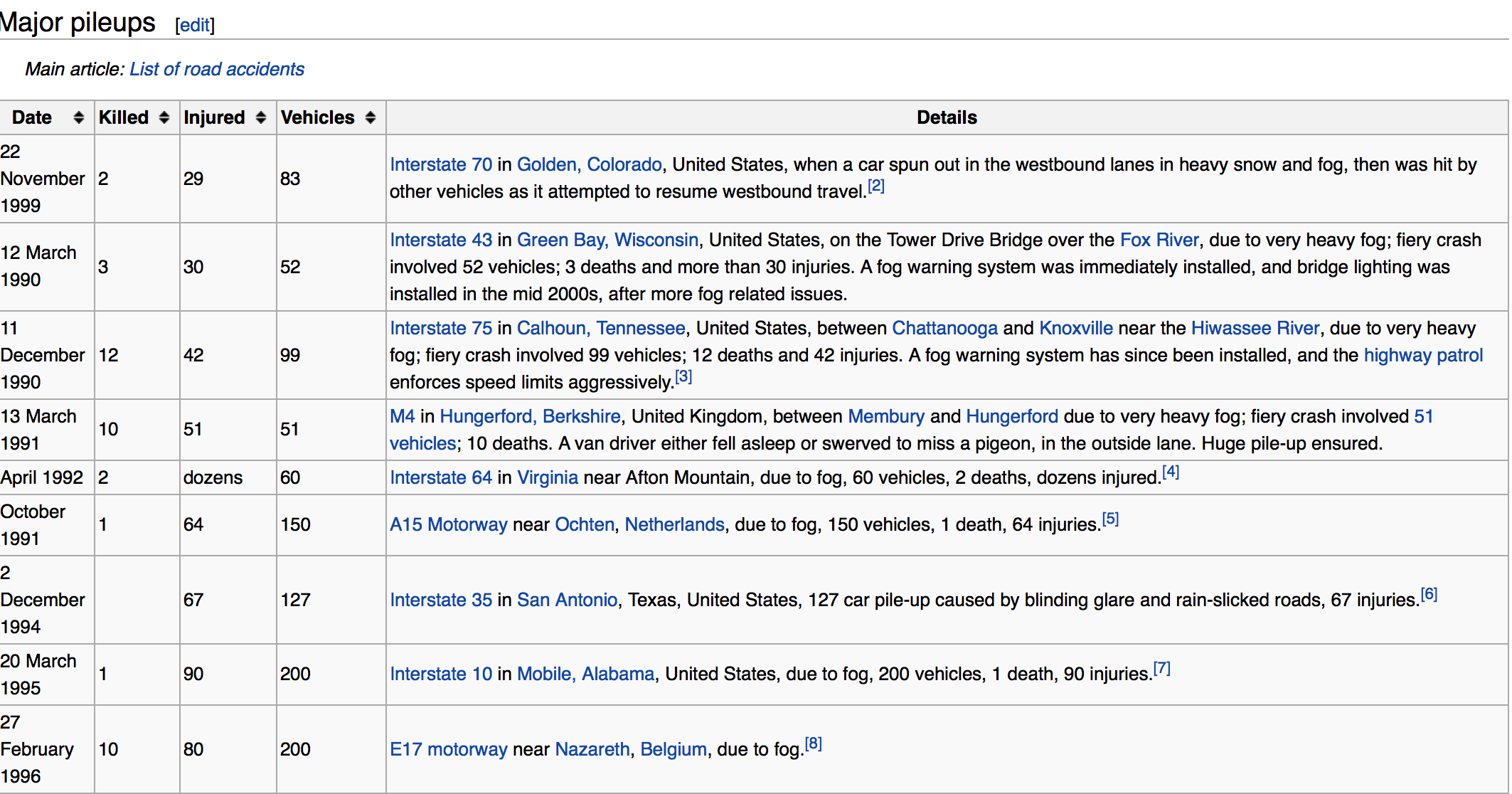 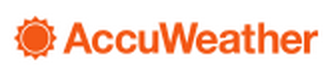 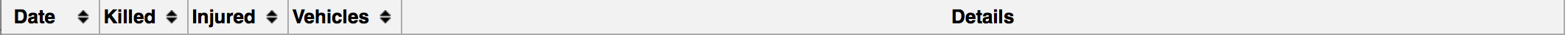 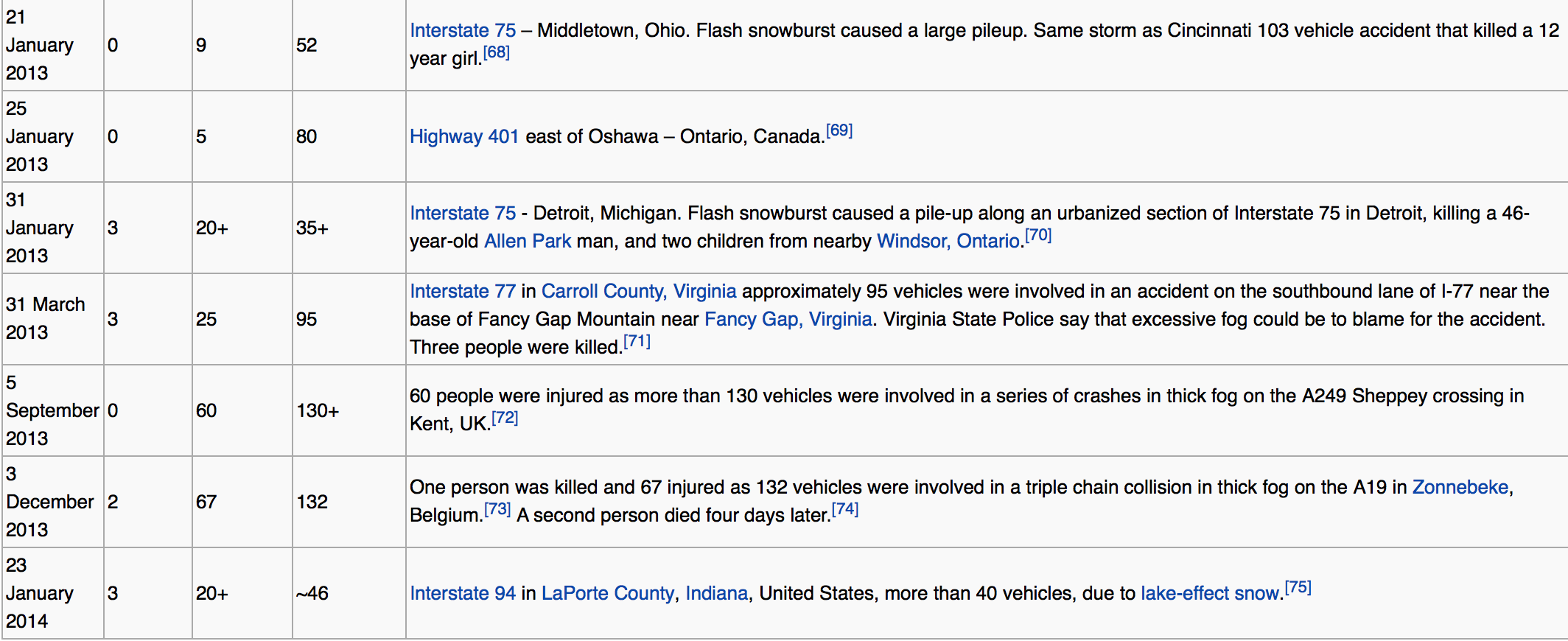 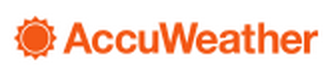 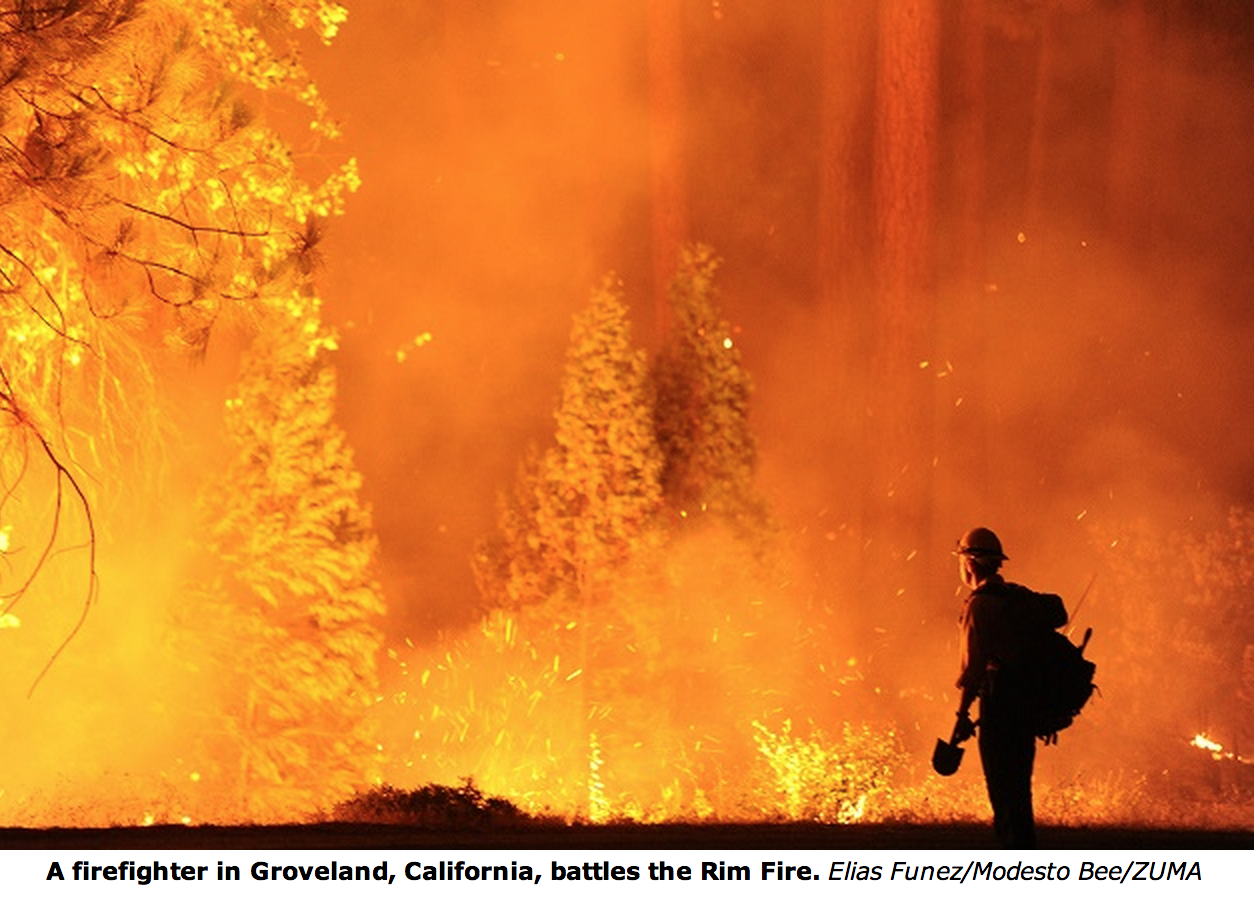 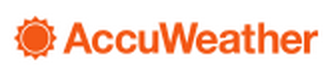 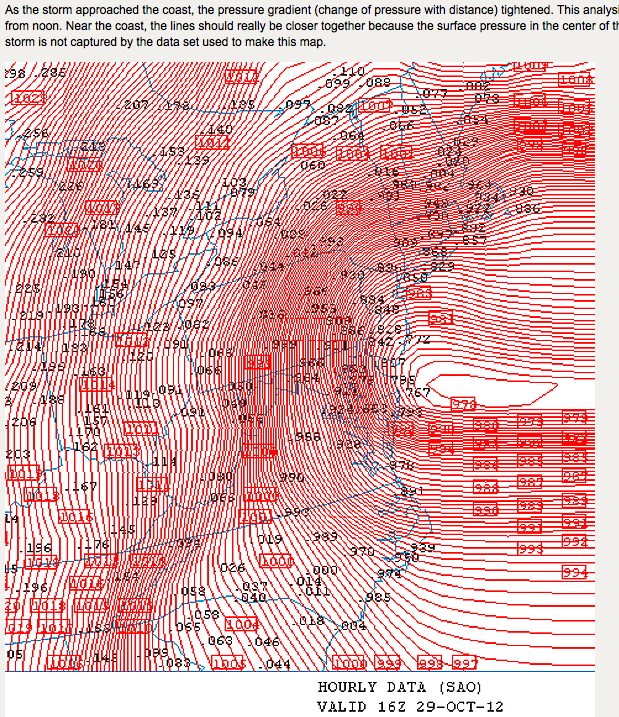 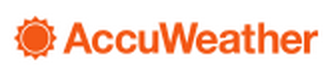 Nature Rules!
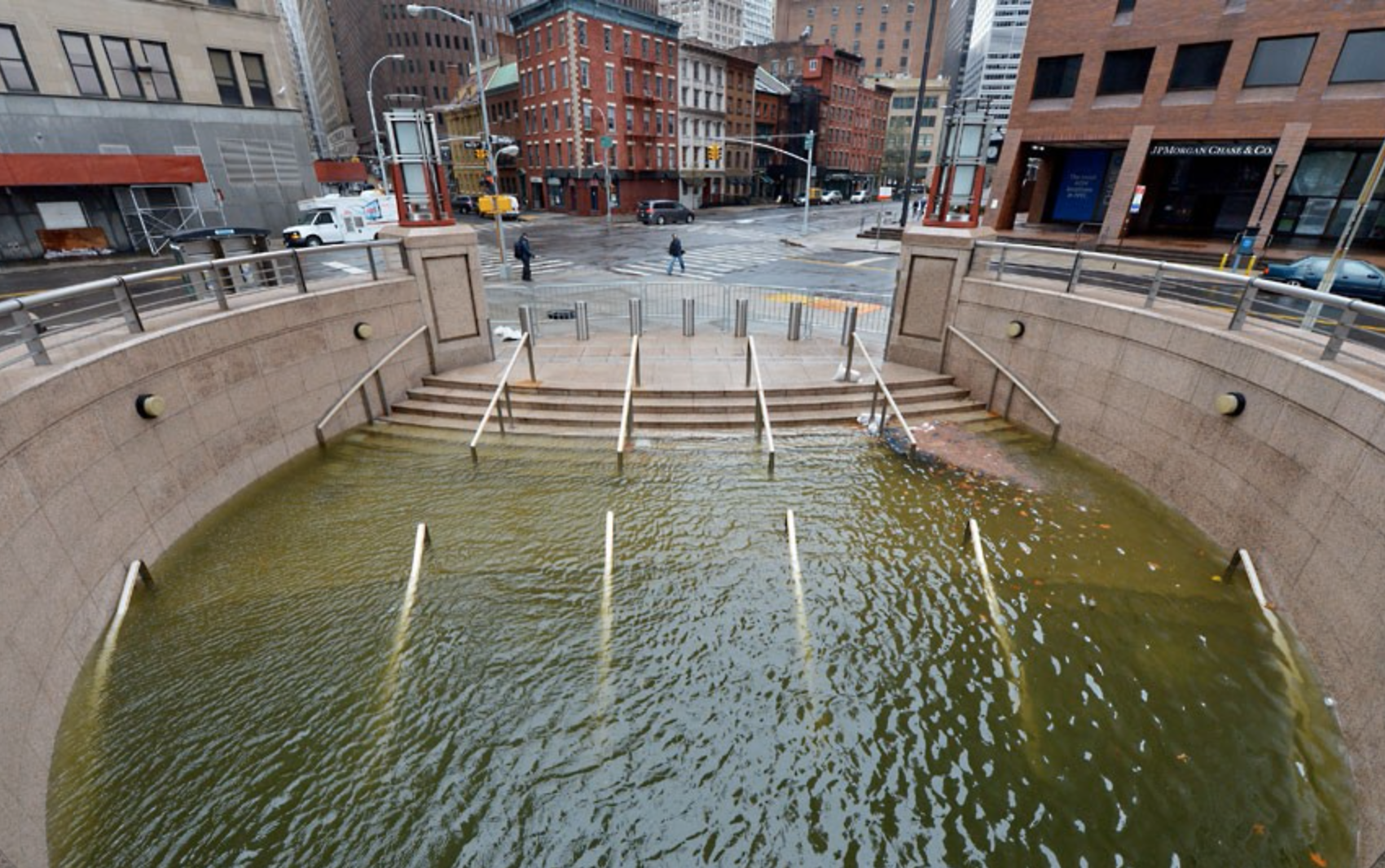 Nature Rules!
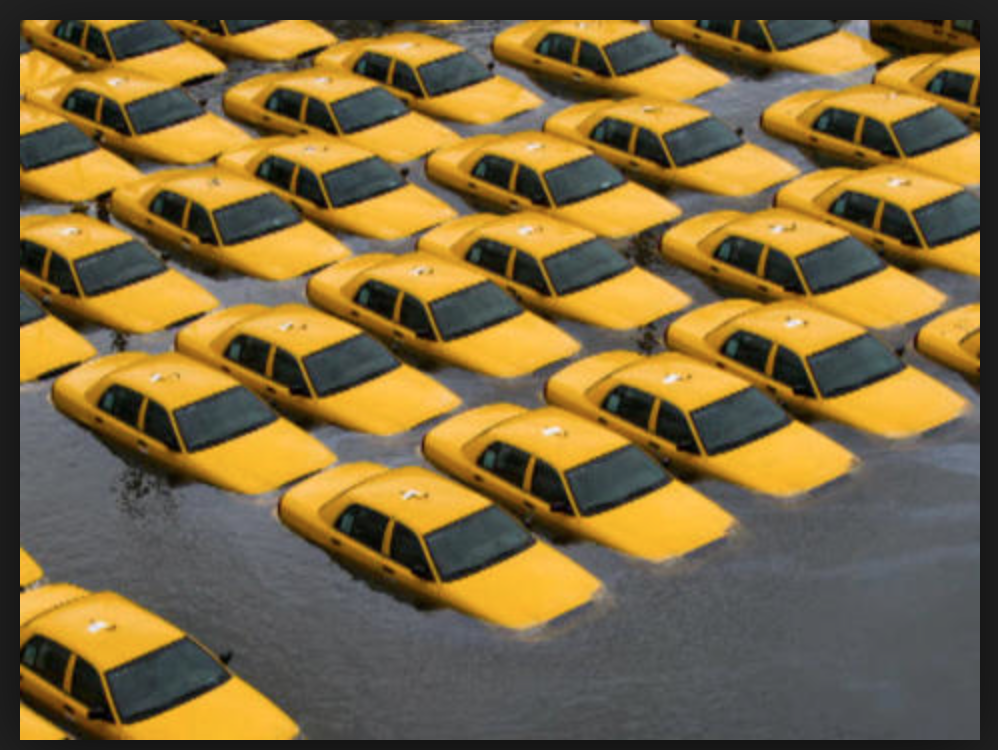 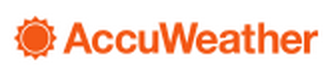 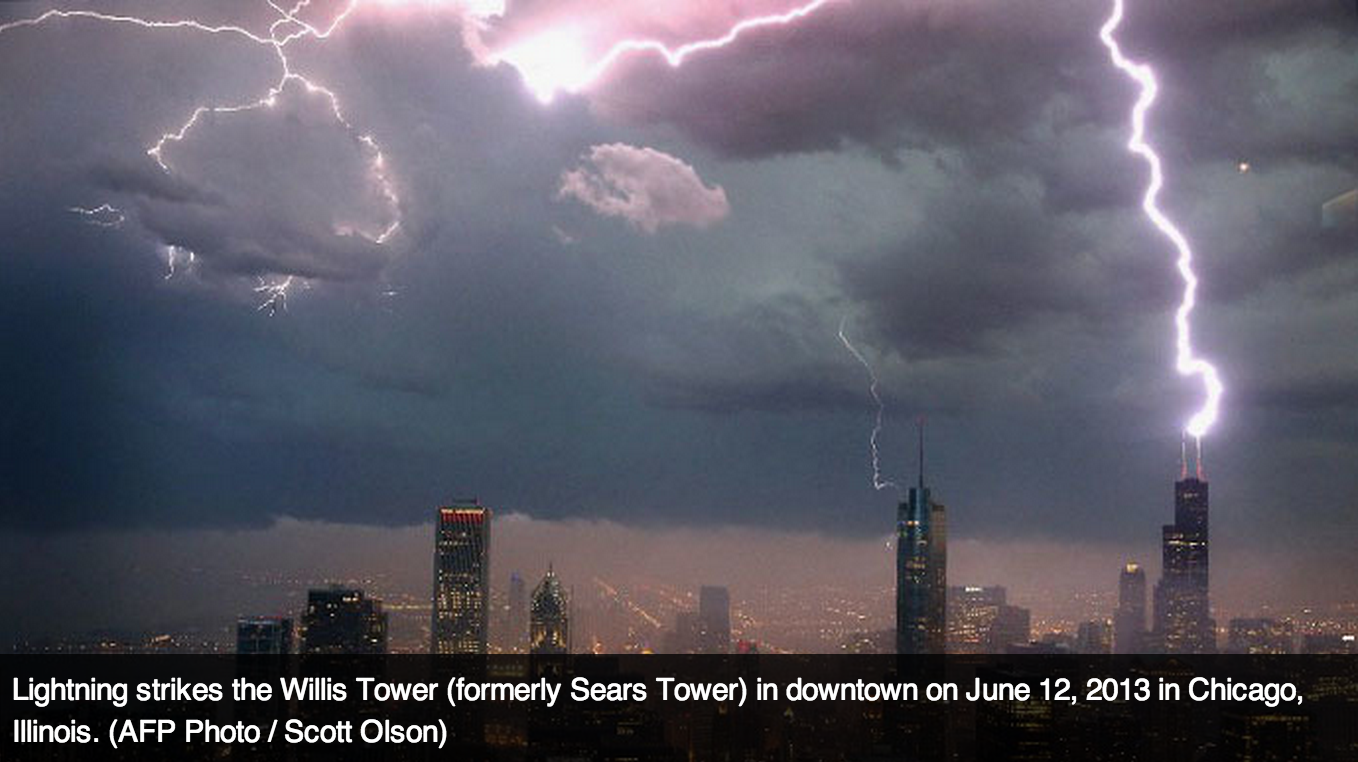 We Have Come A Long Way
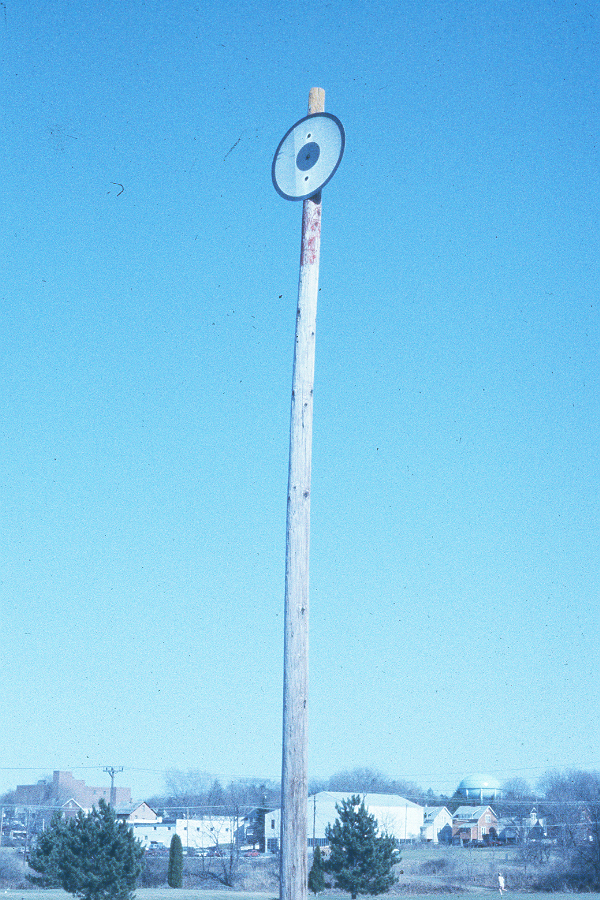 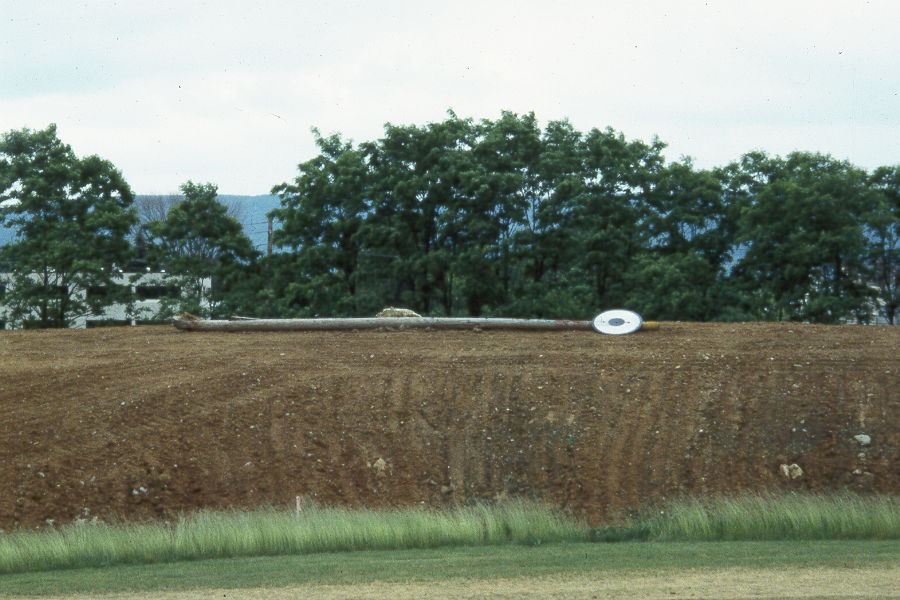 Summary
Convergence of ability to accurately predict and ability to change more details of an operation in less time. Slice and dice.
Potential for individual businesses, Local and state governments to obtain tailored forecasts at an acceptable cost
In an emergency, increased capability to adjust immediate term forecasts allows decision makers to make mid-course corrections in very little time. 
Mitigate what cannot be prevented or diverted.
Success Requires
Pre-planning with staff and customers
Set performance expectations
Your capabilities must match agreed-on customer expectations
Recognize and disclose limitations
Establish rapport and communication with customers and colleagues.
Ability to think and act quickly when lives and property are on  the line. If you offer a service, can you deliver?
Ability to to establish and enhance commercial viability
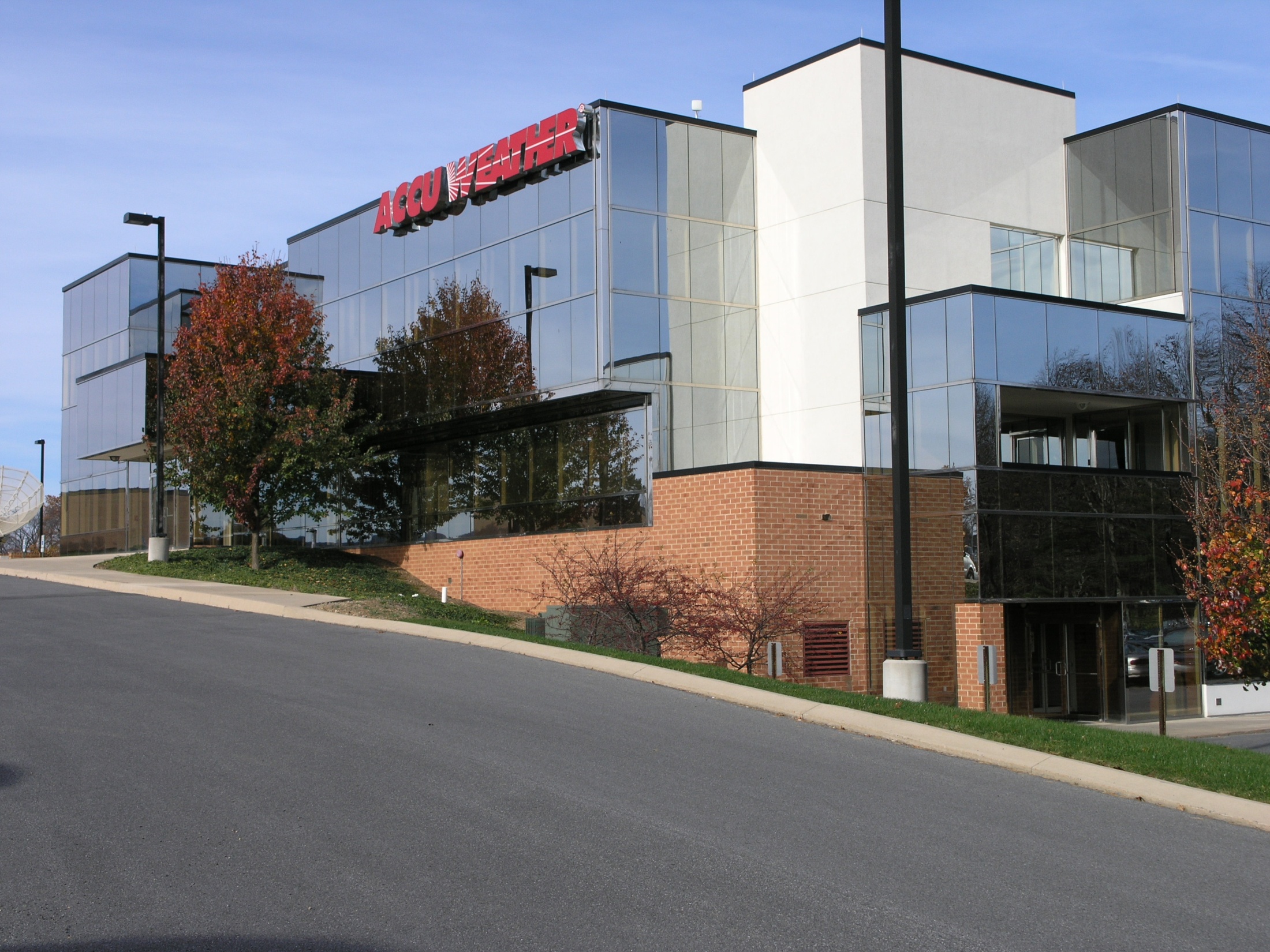 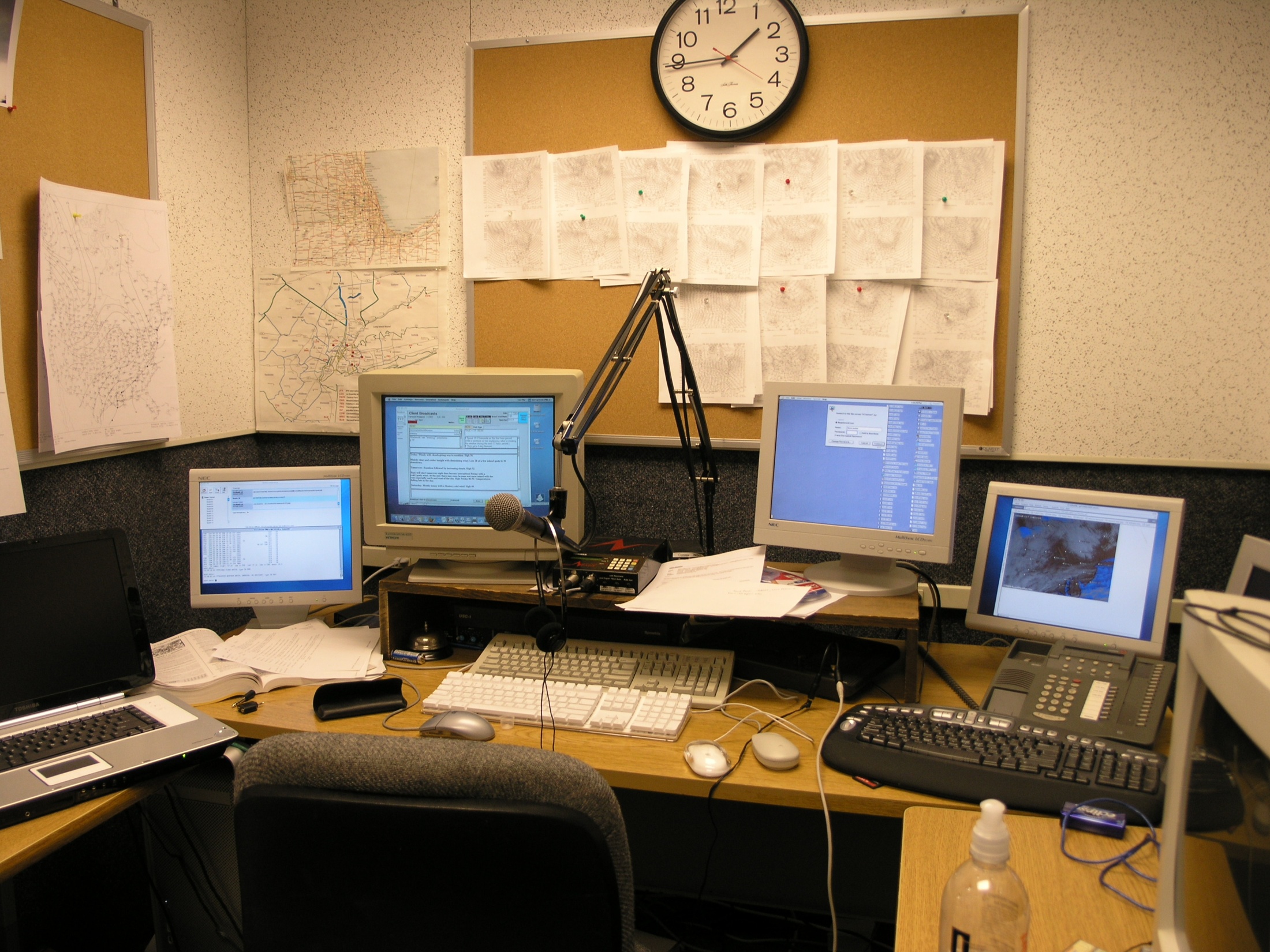